UNSUR BATIN PUISIoleh Hendra KasmiUniversitas Bina Bangsa Getsempena
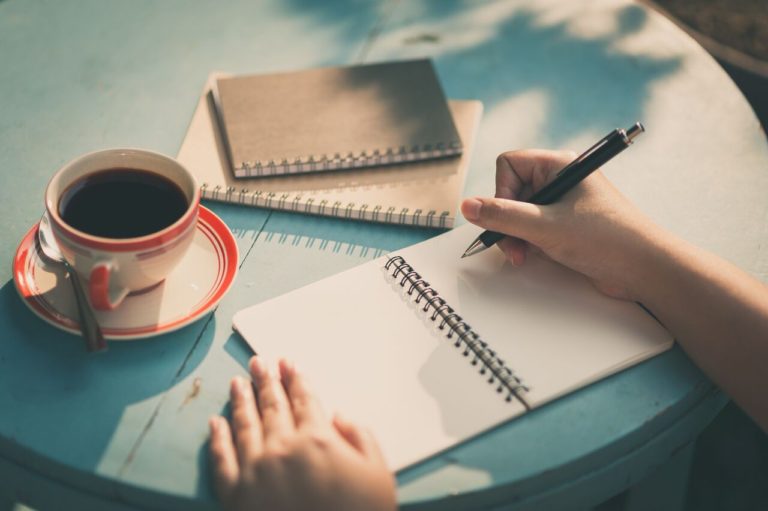 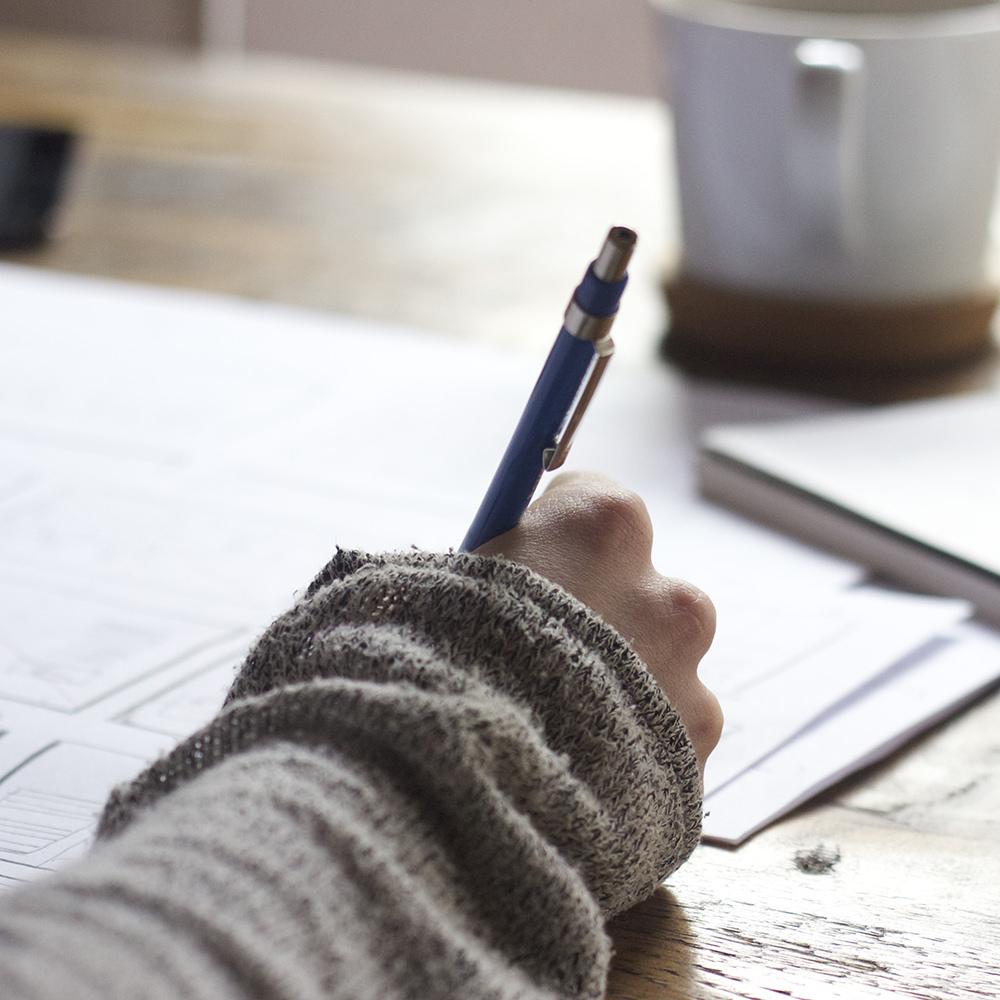 STRUKTUR BATIN PUISI
Struktur batin puisi merupakan unsur yang berkaitan dengan batin dalam pembacaan puisi. Struktur batin puisi terdiri atas empat unsur, yakni tema, rasa, nada, dan amanat.

1. Tema
Tema adalah gagasan pokok yang diungkapkan dalam sebuah puisi. Tema menjadi penentu penyair untuk menentukan diksi dalam puisi. Tema puisi berikut adalah tentang permintaan pengampunan kepada Tuhan.
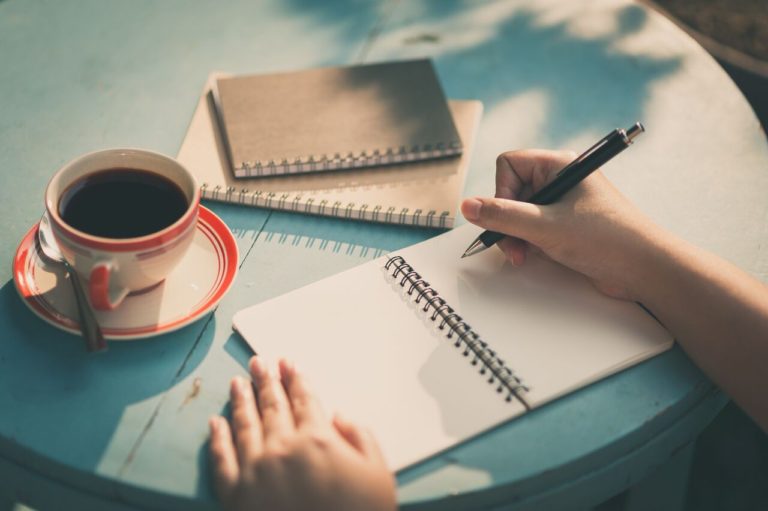 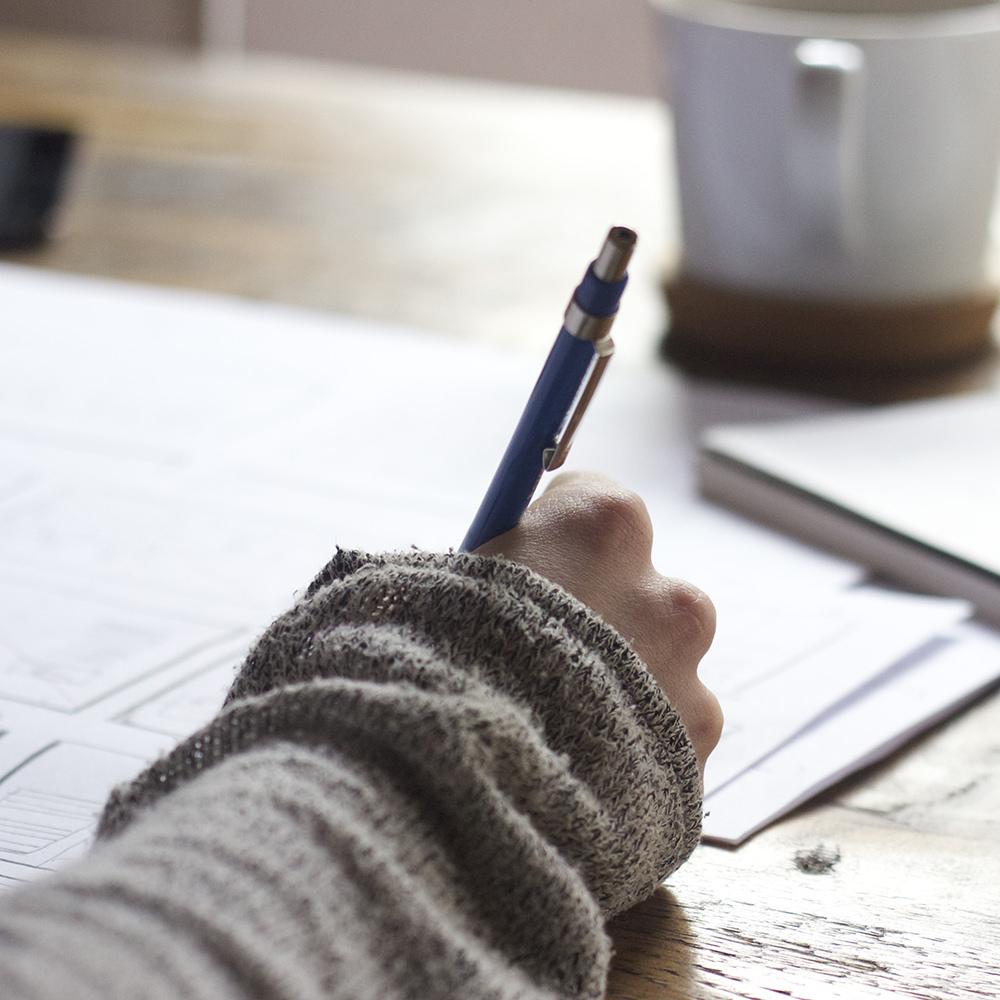 2. Rasa
Rasa adalah ungkapan atau ekspresi penyair kepada sesuatu yang dituangkan ke dalam puisi. Pengungkapan tema dan rasa erat kaitannya dengan latar belakang sosial dan psikologi penyair di antaranya agama, status sosial, pekerjaan, lingkungan budaya, dan lain sebagainya. Perasaan penyair dalam puisi di bawah ini adalah perasaan sedih.

Kenapa ombak tiba-tiba menjulang
Mengukir gunung dalam sekejap
Lalu pecah terdorong dahsyat
Menerjang gubuk-gubuk reot kami
(Dahaga Laut, D Keulamawati)
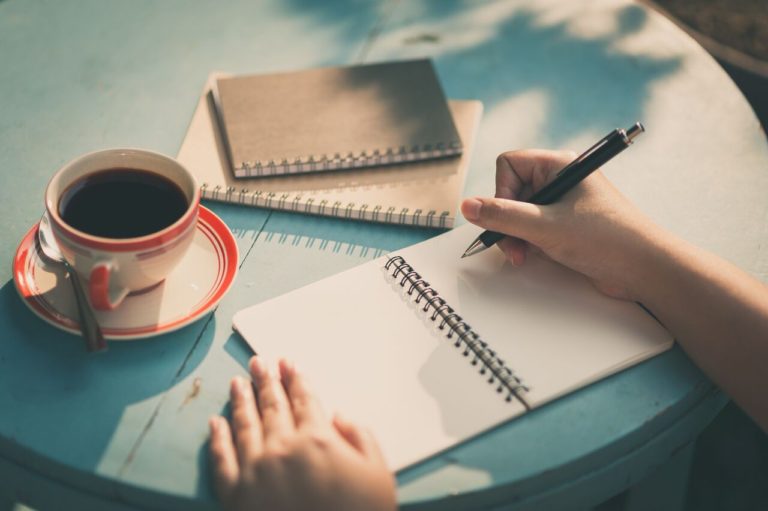 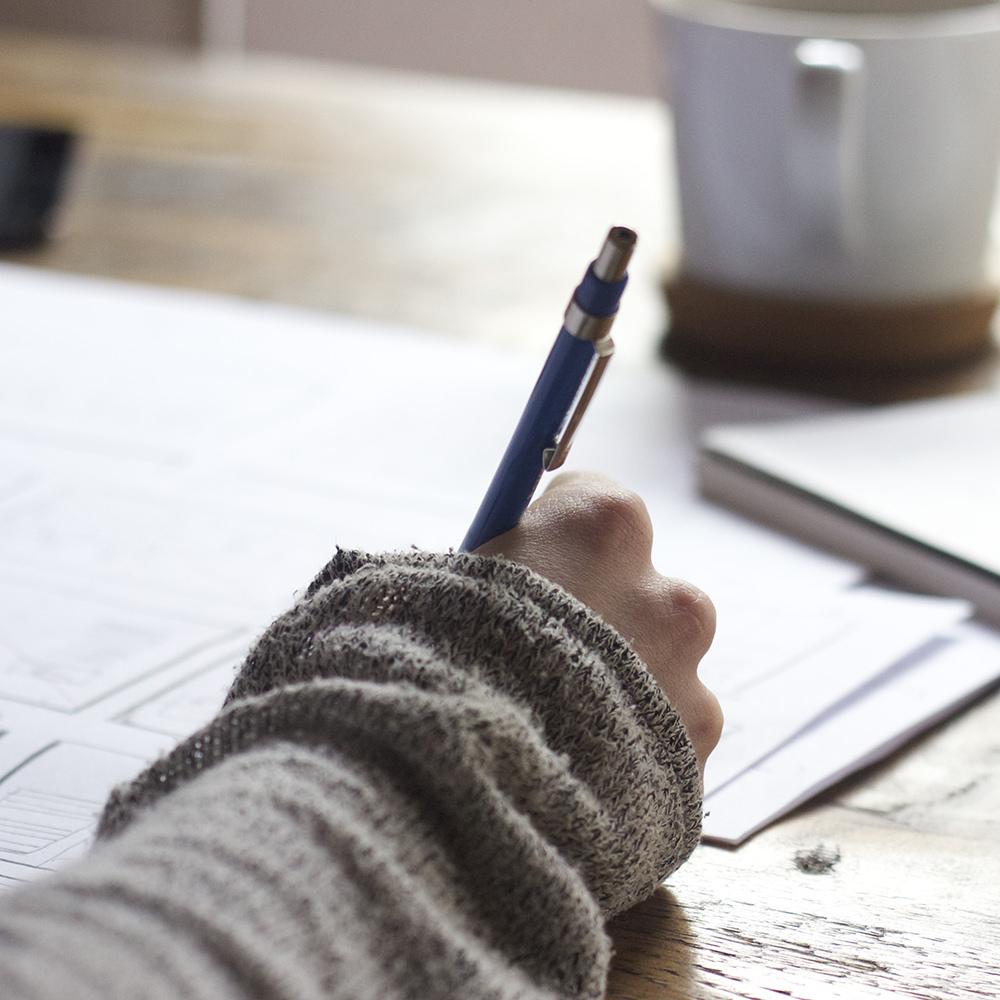 3. Nada
Nada adalah bentuk sikap penyair terhadap pembaca. Nada memiliki kaitan erat dengan suasana. Penyair dapat menyampaikan puisi dengan berbagai nada.  Nada dalam puisi di bawah ini adalah suasana hati yang diliputi kesedihan
Kukira 26 Desember cuma mimpi buruk
tapi tak kutemukan kalian di sana,
juga Arif kecil yang cerewet
Seperti kalian, kampung kita ternyata sudah tiada
berubah menjadi laut yang raya
(Ibuku Bersayap Merah, Azhari)
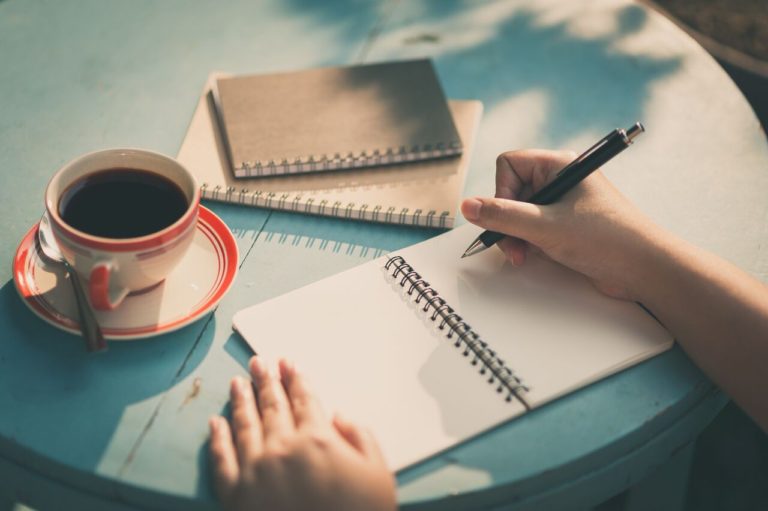 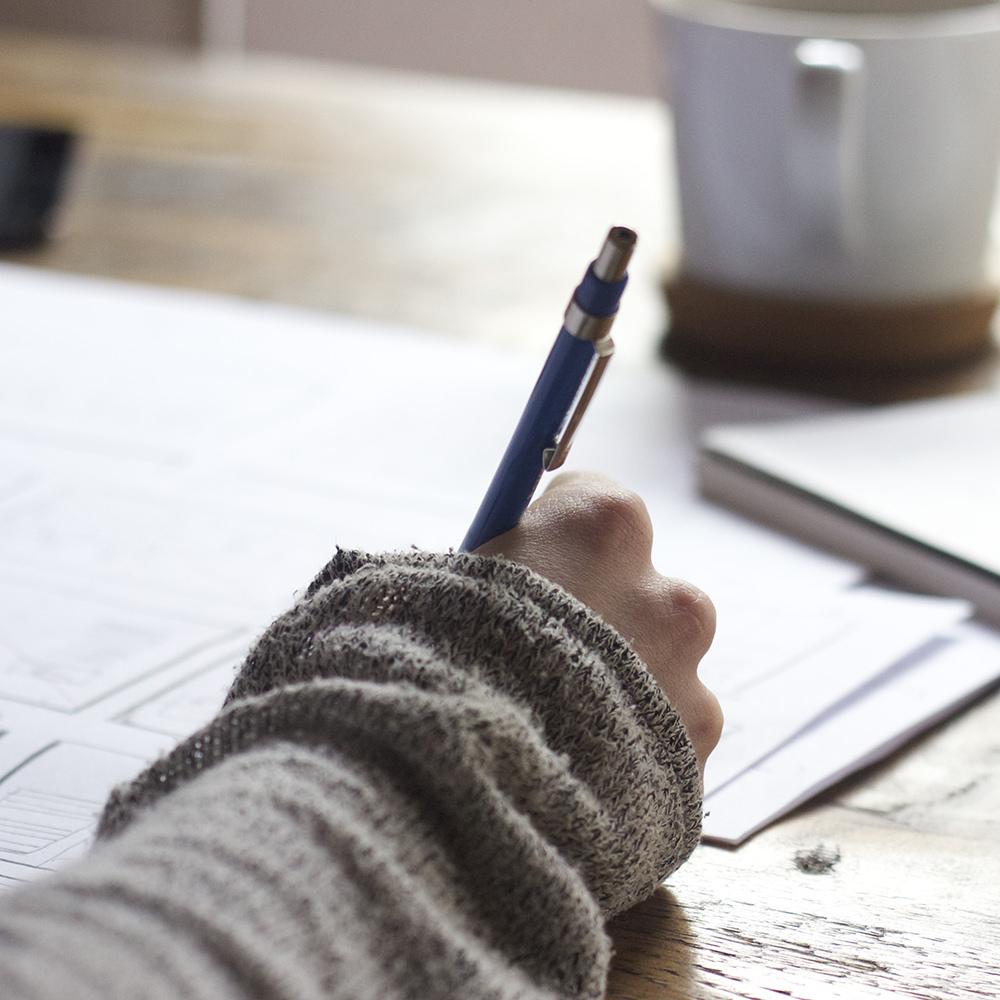 4. Amanat
Nada adalah bentuk sikap penyair terhadap pembaca. Nada memiliki kaitan erat dengan suasana. Penyair dapat menyampaikan puisi dengan berbagai nada.  Nada dalam puisi di bawah ini adalah suasana hati yang diliputi kesedihan
Kukira 26 Desember cuma mimpi buruk
tapi tak kutemukan kalian di sana,
juga Arif kecil yang cerewet
Seperti kalian, kampung kita ternyata sudah tiada
berubah menjadi laut yang raya
(Ibuku Bersayap Merah, Azhari)
Terima Kasih, Sampai Jumpa!